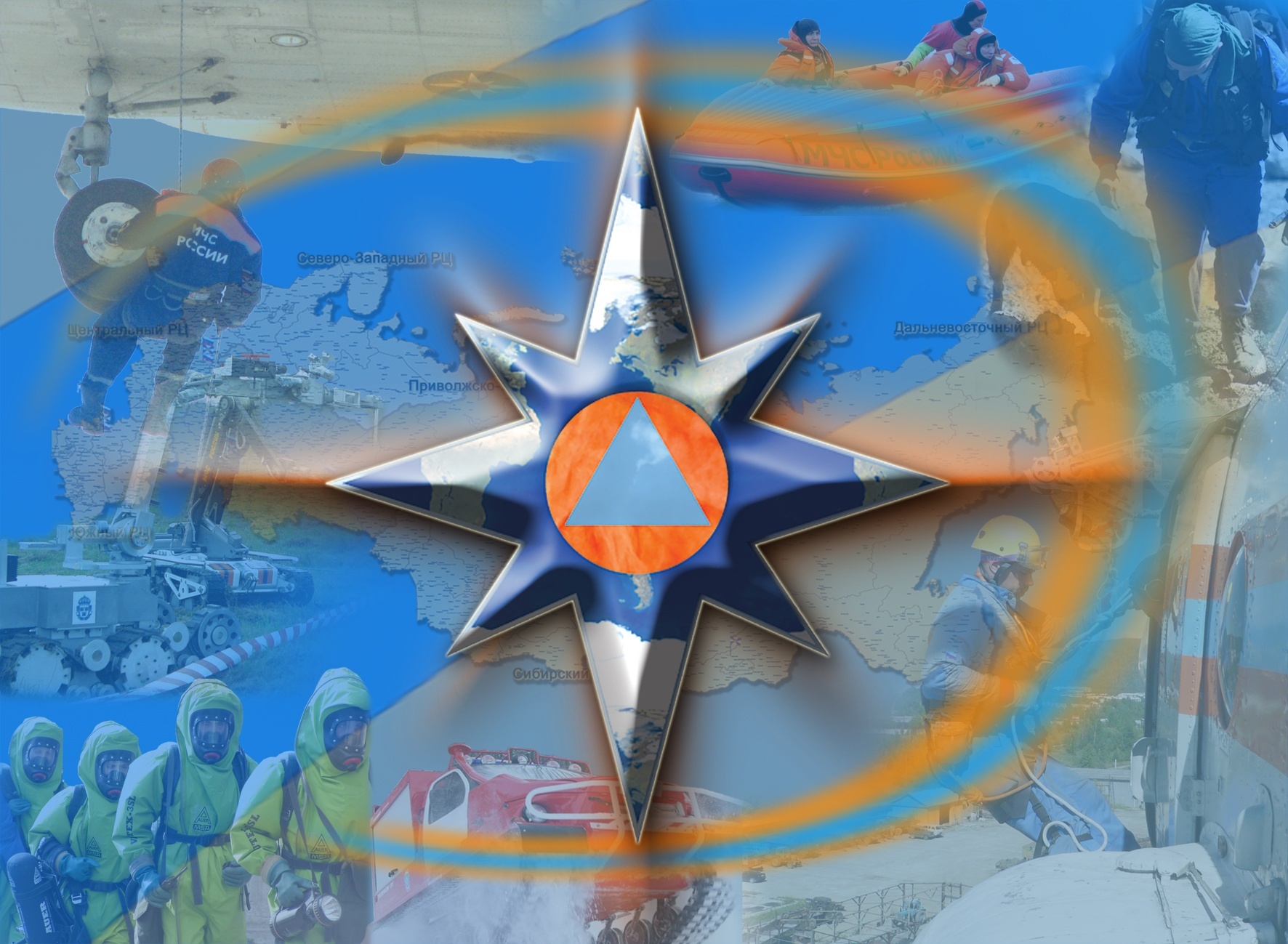 Паспорт котельнойулица(адрес)муниципального образованиямосковской области
(фото) Котельная,улица
Г.
Схема объекта на местности
Риски аварий на котельной(адрес)
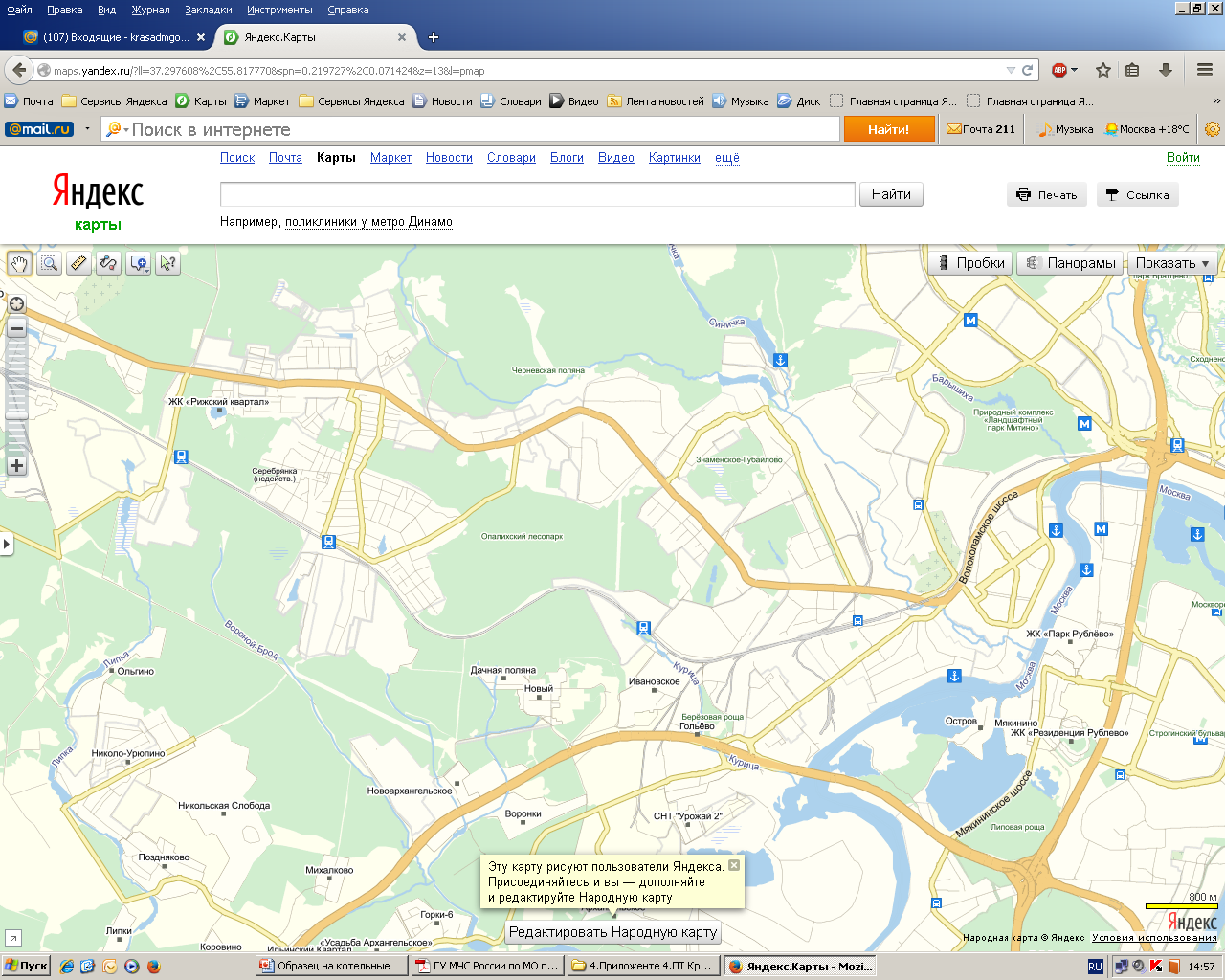 Котельная
Ф.И.О. руководителя
Директор…..
Тел….
Диспетчерская
Тел….
Характеристика котельной
Характеристика потребителей